Infoveranstaltungen
Projektwoche
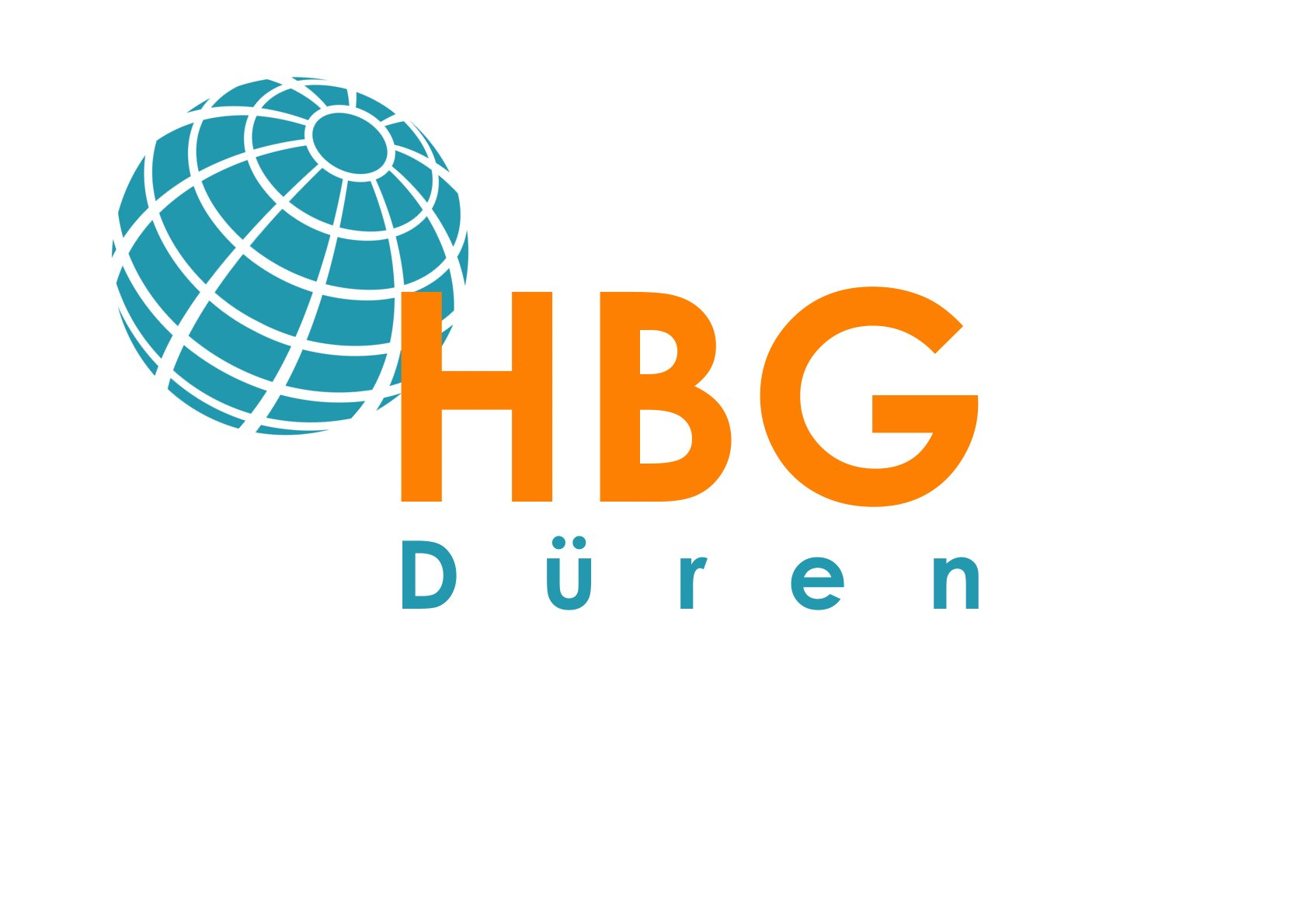 Vorträge / Workshops
EF /Q1
BO SII
Messen / Infowochen
Workshops
Möglichkeit der Beurlaubung
Praxiselemente
Standortbe-stimmung
Entscheidungskompetenz I +II
Einwöchiges Praktikum in der EF
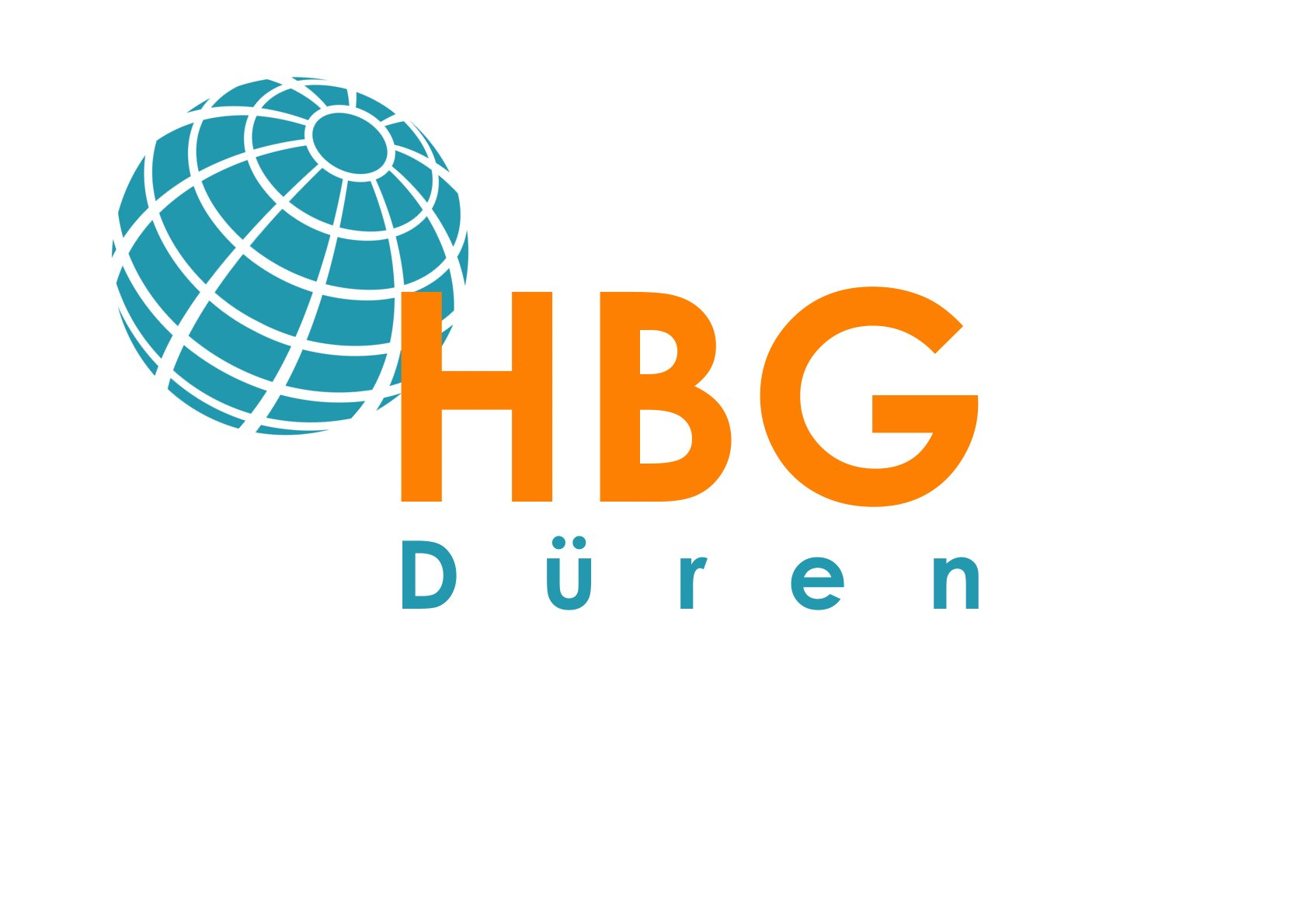 BO SII
Partnerschaften / Kooperationen: ProWo
Workshops
Praktikum EF / Praxiselemente

Messen / Infowochen
Partnerschaften / Kooperationen
Bundesagentur für Arbeit
BARMER
Peterhoff
Krankenhaus Düren
Leitungspartner
Geplant: RWTH / FH Aachen
Bundesagentur für Arbeit (Frau Sport)
Alle zwei Wochen stattfindende Sprechstunde von Frau Sport im BOB der HBG: Terminvergabe durch Berufswahlkoordinatorin
BO‘s: 
Vorstellen (EF)
„Wege nach dem Abitur“ (Q1)
„Studieren – wie geht das noch mal?“ (Q2)
Peterhoff
ProWo
Bewerbungstraining Q1:
Die schriftliche Bewerbung
Das Bewerbungsgespräch
Teilnahme an der Berufswahlbörse
„Speed-Dating“ mit Schüler*innen der EF / Q1 (Praktikum / Ausbildung)
BARMER
ProWo
Assessment-Center (Q1)
Teilnahme an der Berufswahlbörse
„Speed-Dating“ mit Schüler*innen der EF / Q1 (Praktikum / Ausbildung)
Hochschulen
ProWo:
Besuch der Uni Köln (Q1)
Workshop RWTH / FH Aachen: „Ein Fall für zwei Studienberatungen“ (Q1)
Ende Q1
Workshop RWTH Aachen: „Schritte zu einer guten Studienwahl“
Unternehmen / Institutionen aus der Region
41 Unternehmen / Institutionen aus Düren / Aachen / Köln präsentieren sich auf der schuleigenen Berufswahlbörse:
Schüler*innen der Jahrgangsstufen 9, EF, Q1 haben in einer Art Speed-Dating die Möglichkeit, in einem persönlichen Gespräch vorbereitete Fragen zu stellen, Kontakte herzustellen und sich nach Praktikums- / Ausbildungsmöglichkeiten zu erkundigen.
Workshops
Workshops (Standortbestimmung / Reflexionsworkshop; Entscheidungskompetenz I-II) werden in der EF-Q2 über das Jahr verteilt statt Fachunterricht durch die Berufswahlkoordinatorin für alle Schüler*innen verpflichtend durchgeführt.
Praktikum EF / Praxiselemente
1-wöchiges Praktikum in der EF (2 Wochen vor den Sommerfreien)
Vorbereitung / Nachbereitung:
Austausch zwischen EF / Q1 zu Beginn des Schuljahres zwecks Weitergabe von Kontakten
Teilnahme an der Berufswahlbörse
Angebot von regelmäßig stattfindenden Beratungsgesprächen im BOB durch die Berufswahlkoordinatorin
Formulierungshilfen für Anschreiben / Mails
Vorbereitender Workshop
Evaluation im Anschluss an das Praktikum
Messen/ Hochschultage etc.
Die Schüler*innen der SII werden durch die Berufswahlkoordinatorin regelmäßig über Teams auf lohnende Veranstaltung in der Region hingewiesen.
Die Schüler*innen haben die Möglichkeit sich für diese Veranstaltungen von der Schule beurlauben zu lassen.